Русский язык
5
класс
Суффиксы -ец-, -иц-,
 -ичк-, -ечк-. 
Правописание суффиксов 
-чик-, -щик-.
СЕГОДНЯ НА УРОКЕ:
Мы рассмотрим правописание 
суффиксов -ец-, -иц-, -ичк-, -ечк-,
-чик-, -щик- имен существительных.
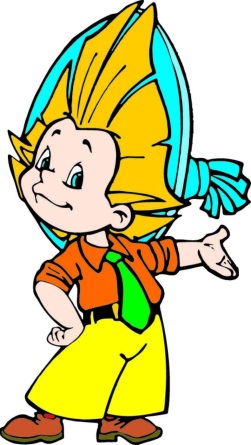 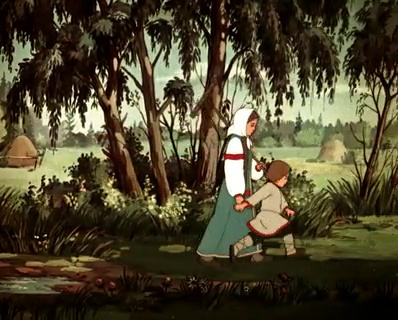 «Сестрица Алёнушка и братец Иванушка» — русская народная сказка.
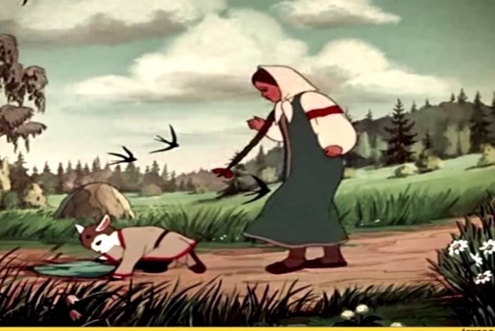 Не послушался Иванушка, напился водицы из лужицы и стал козлёночком.
Определите род существительных и заполните таблицу.
Лужица, рассказец, книжица, хлебец, морозец, кашица, народец, вещица, упрямец.
*Выделите суффиксы и сделайте вывод.
В существительных мужского рода пишется суффикс –ец-, а женского рода - -иц-, например: братец, сестрица.     №25
УПРАЖНЕНИЕ 481
Определите род, поставьте ударение и заполните таблицу.
Маслице, креслице, пальтецо, ружьецо, платьице, вареньице, стихотвореньице, счастьице, письмецо.
УПРАЖНЕНИЕ 481
ОРФОГРАММА №26
Суффикс  -ец- пишется в 
 существительных среднего рода, если 
 ударение падает на окончание –ец(ó). 
 Если ударение падает на основу, то 
 пишется суффикс –иц(е), например: 
 письмецó, крéслице.
 №26
УПРАЖНЕНИЕ 482
Спишите предложения, вставьте пропущенные буквы, объясните их написание. Выделите изученные орфограммы.
1.Девочка сидела в кресл…ц… и шила пальт…ц… для куклы. Брат…ц устроился рядом и чинил ружь…цо. 2. На трёх высоких стульч…ках три мальч…ка сидят. 3. Конч…ком ноги я дотронулся до мяч…ка. 4. Мать очень обрадовалась. Получив писм…ц… от сына.       5. Он вынул из карманч…ка маленький свёрточ…к. 6. На краю обрыва росло чахлое деревц… . 7. Ворота сарайч…ка растворились.
УПРАЖНЕНИЕ 482
1. Девочка сидела в крéслице и шила пальтецо для куклы. Братец устроился рядом и чинил ружьецó. 2. На трёх высоких стульчиках три мальчика сидят. 3. Кончиком ноги я дотронулся до мячика. 4. Мать очень обрадовалась. Получив писмецо от сына. 5. Он вынул из карманчика маленький свёрточек. 6. На краю обрыва росло чахлое деревце. 7. Ворота сарайчика растворились.
ОРФОГРАММА №27
Суффикс  -к- имеют слова, образованные от 
 существительных, оканчивающихся на –иц(а), 
 например; пуговица – пуговичка, луковица – луковичка.
      Во всех остальных существительных пишется 
 суффикс -ечк-, например: няня – нянечка, сито – 
 ситечко.
      В словах, образованных от разносклоняемых 
 существительных на -мя, пишется суффикс -ечк-, 
 например: имя – имечко.
УПРАЖНЕНИЕ 484
С помощью суффиксов -ец-, -иц-, -ечк-, -к- образуйте существительные, выделите орфограммы.
Время, лестница, няня, Валя, мельница, рассказ, тройка, мороз, метель, имя, блюдце, книга, Лиля, Оля, сестра, семя, темя, стремя.
Проверить
УПРАЖНЕНИЕ 484
Время - времечко, лестница - лестничка, няня - нянечка, Валя - Валечка, мельница - мельничка, рассказ – рассказец, тройка - троечка, мороз – морозец, метель – метелица, имя – имечко, блюдце - блюдечко, книга - книжечка, Лиля - Лилечка, Оля - Олечка, сестра - сестричка, семя - семечко, темя - темечко, стремя - стремечко.
Прочитайте, выделите окончание, определите  конечный  согласный основы. С помощью суффиксов –оньк-, -еньк- образуйте новые слова.
Голова, Катя, лиса, ночь, полоса, река, дочь, глаза, тётя, Вася.
* Есть ли какая – либо закономерность в употреблении суффиксов?
Голова -головонька, Катя - Катенька, лиса - лисонька, ночь - ноченька, полоса - полосонька, река - реченька, дочь -доченька, глаза - глаза, тётя - тётенька, Вася - Васенька.
ОРФОГРАММА №28
Суффикс – оньк- пишется после твёрдых согласных, например: лап-а – лапонька.
      Суффикс –еньк- пишется после мягких согласных, шипящих и гласных, например: зар-я – зоренька, рук-а – рученька, Зо-я – Зоенька.
ОРФОГРАММА №28
Суффиксы –оньк-, -еньк- имеют уменьшительно – ласкательное значение и пишутся с ь. 
     Суффиксы –ёнк-, -онк- имеют пренебрежительное значение и пишутся без ь.
Например: лапонька, собачонка, избёнка.
Запомните: баиньки, паинька, заинька.
УПРАЖНЕНИЕ 485
Спишите, вставляя пропущенные буквы. Выделите суффиксы –оньк-, -еньк-, -онк-, ёнк-.
1. И слух между народа шёл, что щ…ка лис…ке снабжает рыбный стол. 2. Девицы, красавицы, душ…ки, подруж…ки, затяните пес…ку, пес…ку заветную. 3. Отдельно помещалась летняя кух…ка. 
4. И писал он письмо к своей Саш…ке. 5. Волга – реч…ка глубока. 6. Вы ведь не хотите из него сделать па…ку? 7. Ждёт зайка своего за…ку. 8. Охотник сидел около конюшни на опрокинутом боч…ке.
УПРАЖНЕНИЕ 485
1. И слух между народа шёл, что щука лисоньке снабжает рыбный стол. 2. Девицы, красавицы, душеньки, подруженьки, затяните песенку, песенку заветную. 3. Отдельно помещалась летняя кухонька. 
4. И писал он письмо к своей Сашеньке. 5. Волга – реченька глубока. 6. Вы ведь не хотите из него сделать паиньку? 7. Ждёт зайка своего заиньку. 8. Охотник сидел около конюшни на опрокинутом бочонке.
Определите род существительных, образуйте слова с суффиксом –ышк-, запишите полученные пары, выделите суффикс.
Бревно, стекло, крыло, солнце, зерно, пятно, ребро, ведро, ядро, перо.
Бревно (с. р.) - брёвнышко, стекло (с. р.) - стёклышко, крыло (с. р.) - крылышко, солнце (с. р.) - солнышко, зерно (с. р.) - зёрнышко, пятно (с. р.) - пятнышко, ребро (с. р.) - рёбрышко, ведро (с. р.) - вёдрышко, ядро (с. р.) - ядрышко, перо (с. р.) - пёрышко.
Суффикс  -ышк- употребляется для образования слов от существительных среднего рода, например: дно – донышко, судно – суднышко..
ОРФОГРАММА №29
Имена существительные женского и одушевлённые мужского рода после суффиксов –ишк-, -ушк-, -юшк- имеют окончание –а, например: волюшк-а, мальчишк-а.
     
     Имена существительные среднего и неодушевлённые мужского рода после суффиксов –ишк-, -ушк-, -юшк- имеют окончание –о, например: горюшк-о, домишк-о.
ОРФОГРАММА №30
Существительные мужского и среднего рода после  суффикса –ищ- имеют окончание –е, а женского рода - -а, 
 например: окно – окнищ-е, нож – ножищ-е, нога – ножищ-а.
УПРАЖНЕНИЕ 488
От данных слов с помощью суффиксов –чик-, -щик- образуйте существительные, обозначающие профессию, специальность, занятие человека. В левый столбик запишите слова с суффиксом –чик, а в правый - -щик-.
1. Учёт, сварить, пулемёт, камень, барабан, перевоз, смазать, бетон, забой, заказ, подписать.
     2. Пилить, стекло, текстиль, чистить, точить, прогулять.
УПРАЖНЕНИЕ 488
Учётчик, сварщик, 
пулемётчик, подписчик,
барабанщик, 
перевозчик, смазчик, 
забойщик, заказчик.
каменщик, бетонщик, 
пильщик, стекольщик, 
текстильщик, 
чистильщик, 
точильщик, прогульщик
.
Буква ь перед –чик-, -щик- пишется только после л, например: шифровальщик          
                                                                        №31
Замените словосочетания одним словом – именем существительным. Выделите суффиксы, подчеркните букву, стоящую перед суффиксом.
Рассказывающий что – либо, ремонтирующий часы, переплетающий книги, переводящий текст, подносящий груз, перебегающий куда – либо, дрессирующий животных, зажигающий фонарь.

* Какой суффикс пишется после букв д, т, з, с, ж?
Рассказывающий что – либо - рассказчик, ремонтирующий часы - часовщик, переплетающий книги - переплётчик, переводящий текст - переводчик, подносящий груз - грузчик, перебегающий куда – либо - перебежчик, дрессирующий животных - дрессировщик, зажигающий фонарь - фонарщик.
ОРФОГРАММА №31
Суффикс -чик- пишется в словах, основа которых оканчивается на д, т, з, с, ж, например: обходчик, пулемётчик. 

     Если основа оканчивается на согласный (кроме д, т, з, с, ж ), то пишется суффикс –щик-, например: гардеробщик, сварщик.
УПРАЖНЕНИЕ 489
Спишите, вставляя пропущенные буквы, выделите суффиксы, объясните их написание.
1. Не успел ра(с,сс)каз…ик произн…сти п…следн… слово, как обе с…баки разом п…днялись и с лаем и…чезли во мраке. 2. Впер…ди ш…д взвод с…лдат, и четыре барабан…ика отб…вали мерную дро…ь. 3. тор…пливо проб…жал смаз…ик с длинным м…лотком и линейкой. 4. По словам развед…иков, главный шта…  ст…ял в д…ревне. 5. Объезд…ик пр…встал на лошади и осм…трелся. 6. Он хмури(т,ть)ся и станови(т,ть)ся ещё более серьёзным, как заговор…ик.
УПРАЖНЕНИЕ 489
1. Не успел рассказчик произнести последнее слово, как обе собаки разом поднялись и с лаем исчезли во мраке. 2. Впереди шёд взвод солдат, и четыре барабанщика отбивали мерную дробь. 3. Торопливо пробежал смазчик с длинным молотком и линейкой. 4. По словам разведчиков, главный штаб стоял в деревне. 5. Объездчик привстал на лошади и осмотрелся. 6. Он хмурится и становится ещё более серьёзным, как заговорщик.
УПРАЖНЕНИЕ 492
Кроме изученных, в русском языке есть ещё много 
 суффиксов. Часто их используют для образования 
 названия специальности, профессии или занятия 
 человека.
Продолжите ряд, выделите суффиксы.
Учитель, оформитель, …
Художник, оружейник, …
Программист, финансист, …
УПРАЖНЕНИЕ 492
Учитель, оформитель, строитель, воспитатель.
Художник, оружейник, целинник, лесник.
Программист, финансист, горнист, связист.
В существительных может быть несколько суффиксов, например: воспитательница.
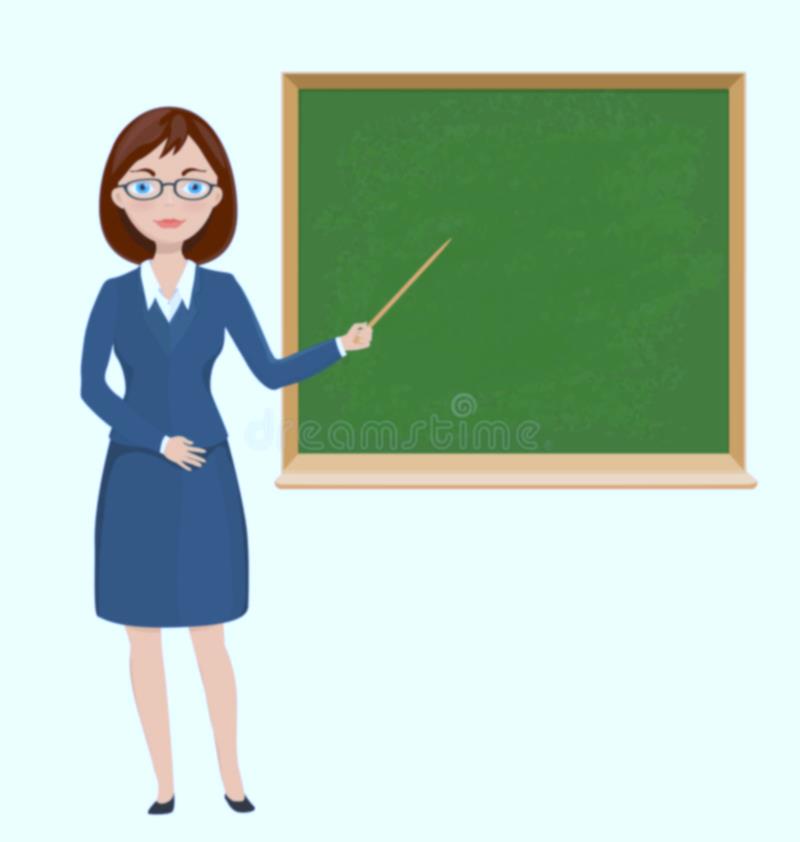 САМОСТОЯТЕЛЬНАЯ РАБОТА
§ 80-81.
ВЫПОЛНИТЬ 
УПРАЖНЕНИЯ 487 (стр. 215),
494 (стр. 218).